The Security of Hash-and-Sign with Retry against Superposition Attacks
Haruhisa Kosuge / NTT Social Informatics Labs
Keita Xagawa / Technology Innovation Institute
Quick Overview
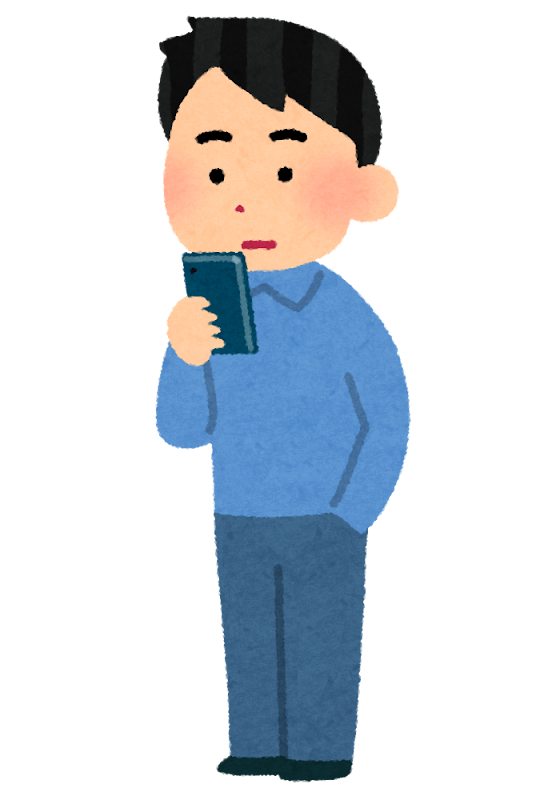 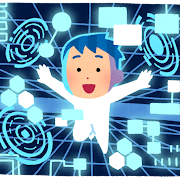 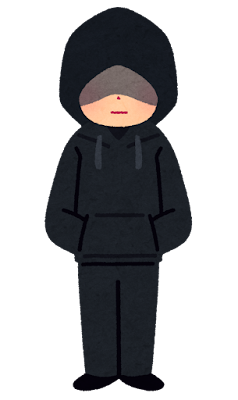 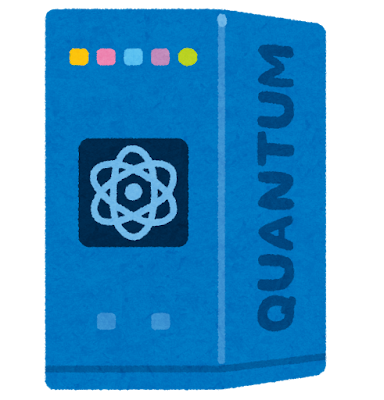 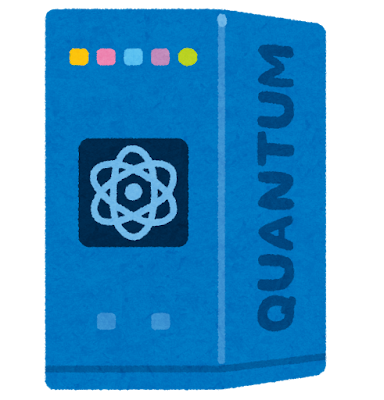 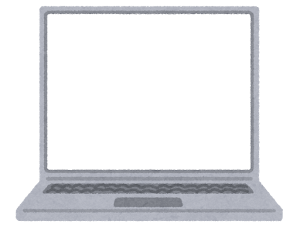 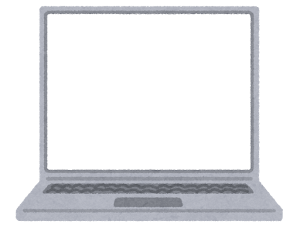 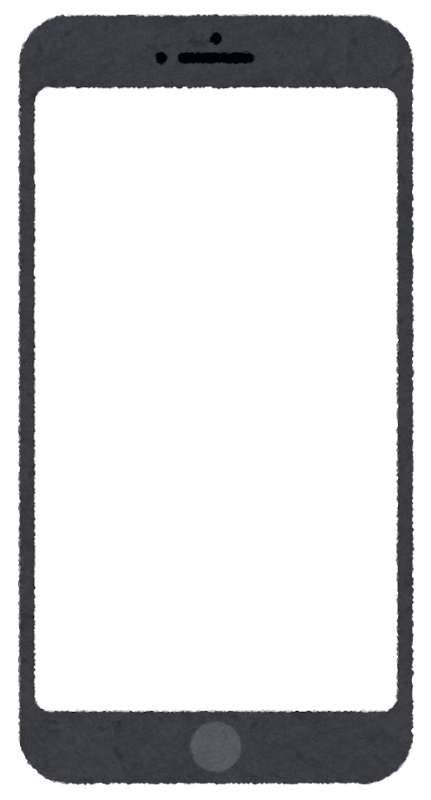 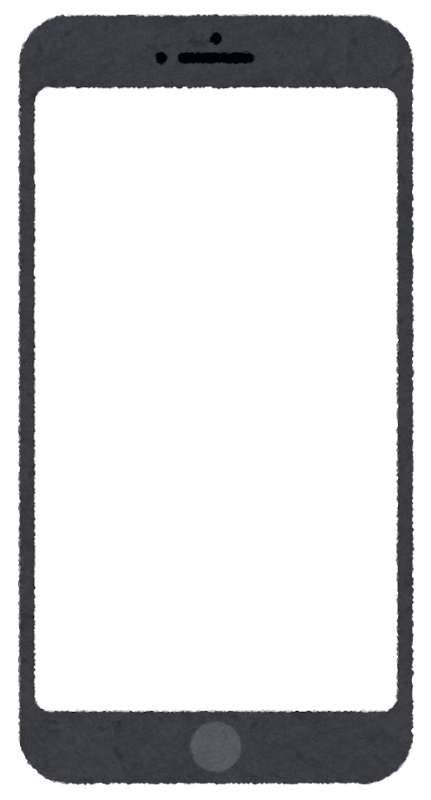 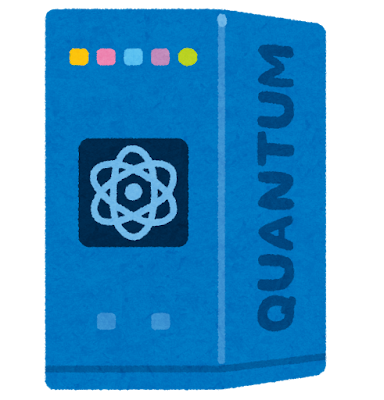 FS:Fiat-Shamir
FSwA:Fiat-Shamir with aborts
HS:Hash-and-sign (=FDH)
HSwR:Hash-and-sign with retry
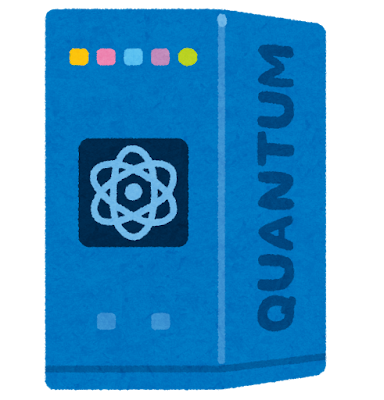 World with quantum adversary.
→ Signatures must be EUF-CMA secure.
World with ubiquitous quantum computing.
→ Signatures must be PO/BU secure.
PO: Plus-One  [BZ13]   
BU: Blind Unforgeability [AMRS20]
EUF-CMA Secure
Hash-and-Sign w/ Retry
This work
EUF-CMA
PO/BU-Secure
Hash-and-Sign
Fiat-Shamir
Fiat-Shamr w/ Aborts
[BZ13] Boneh and Zhandry, CRYPTO2013
[AMRS20] Alagic, Majenz, Russel, and Song, EUROCRYPT2020
EUF-CMA → PO/BU
Plus-One (PO)
 [BZ13]
Blind Unforgeability (BU) [AMRS20]
EUF-CMA in QROM
注：本当はそれぞれStrong/Weakの2種類の定義が存在するが、本発表では無視する。
QROM: Quantum Random Oracle Model
|H(m)>
[BZ13] Boneh and Zhandry, CRYPTO2013
[AMRS20] Alagic, Majenz, Russel, and Song, EUROCRYPT2020
Reduction Diagram
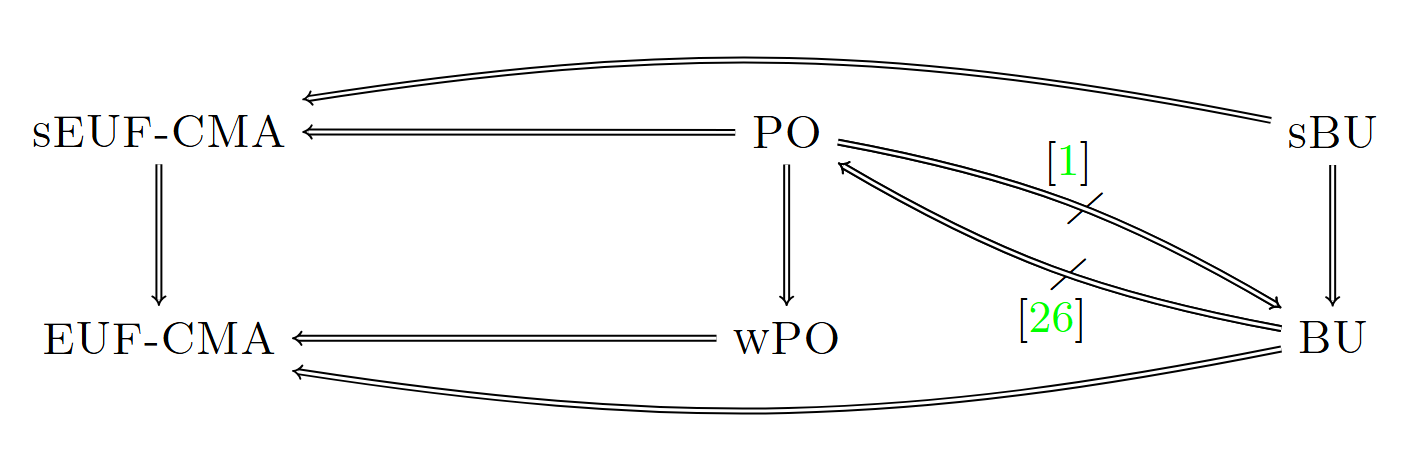 Strong
Weak
Strong security allows the adversary to win by forging signatures for queried messages.
The relation of PO and BU is unknown.
→ Both PO and BU security must be evaluated.
Hash-and-Sign with Retry
=?
Kosuge and Xagawa [KX24] generalized the modified UOV/HFE signatures of [SSH11].
Retry structure enables signatures based on non-PSF trapdoor functions.
Adopted in Rainbow, UOV (option), QR-UOV, PROV.
[SSH11] Sakumoto, Shirai, and Hiwatari, PQCrypto2011
[KX24] Kosuge and Xagawa, PKC2024
Existing Works and Research Question
Hash-and-sign becomes PO- and BU-secure [BZ13,CCLM22] with derandomization.
Fiat-Shamir with aborts becomes PO- and BU-secure with derandomization and bounding the loop numbers [Xag24].
Can hash-and-sign with retry be PO/BU-secure?
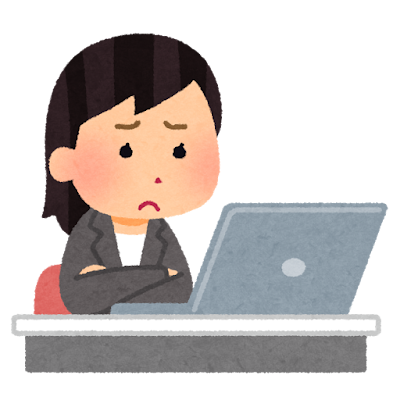 [BZ13] Boneh and Zhandry, Crypto2013
[CCLM22] Chatterjee, Chung, Liang, and Malavolta, PKC2022 
[Xag24] Xagawa, Eurocrypt2024
Our Results
Hash-and-sign with retry becomes PO- and BU-secure with derandomization and bounding the loop numbers.
We call the paradigm as derandomized Hash-and-sign with bounded retry.
The paradigm is also EUF-CMA secure.
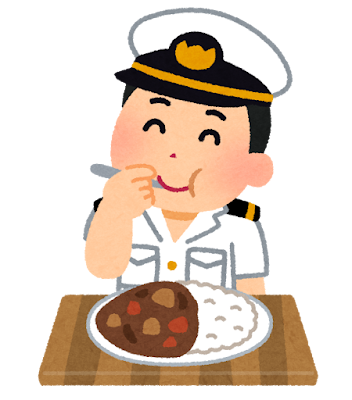 EUF-NMA: No Message Attack






PS: Preimage Simulatability
CR: Collision Resistane
SPR: Second Preimage Resistance
(q)PRF: (quantum) PRF
Derandomized Hash-and-sign with Bounded Retry
Proof Sketch for EUF-NMA ⇒ PO or BU
PO or BU Game (simulated)
[AHU19] Ambainis, Hamburg, Unruh, CRYPTO2019
[BZ11] Boneh, Zhandry, Asiacrypt2011
[BZ13] Boneh, Zhandry, Crypto2013
[Zhandry12] Zhandry, FOCS12
Challenge in Our Proof
The proof follows the PO/BU security proofs for Fiat-Shamir with aborts [Xag24].
However, [Xag24] assumes strong assumption on HVZK.
Analogous assumption cannot be used for hash-and-sign with retry. Instead, we use:
Statistical preimage simulatability of trapdoor function [KX24]
Statistically
Indistinguishable
[Xag24] Xagawa, Eurocrypt2024
[KX24] Kosuge and Xagawa, PKC2024
[AHU19] Ambainis, Hamburg, Unruh, CRYPTO2019
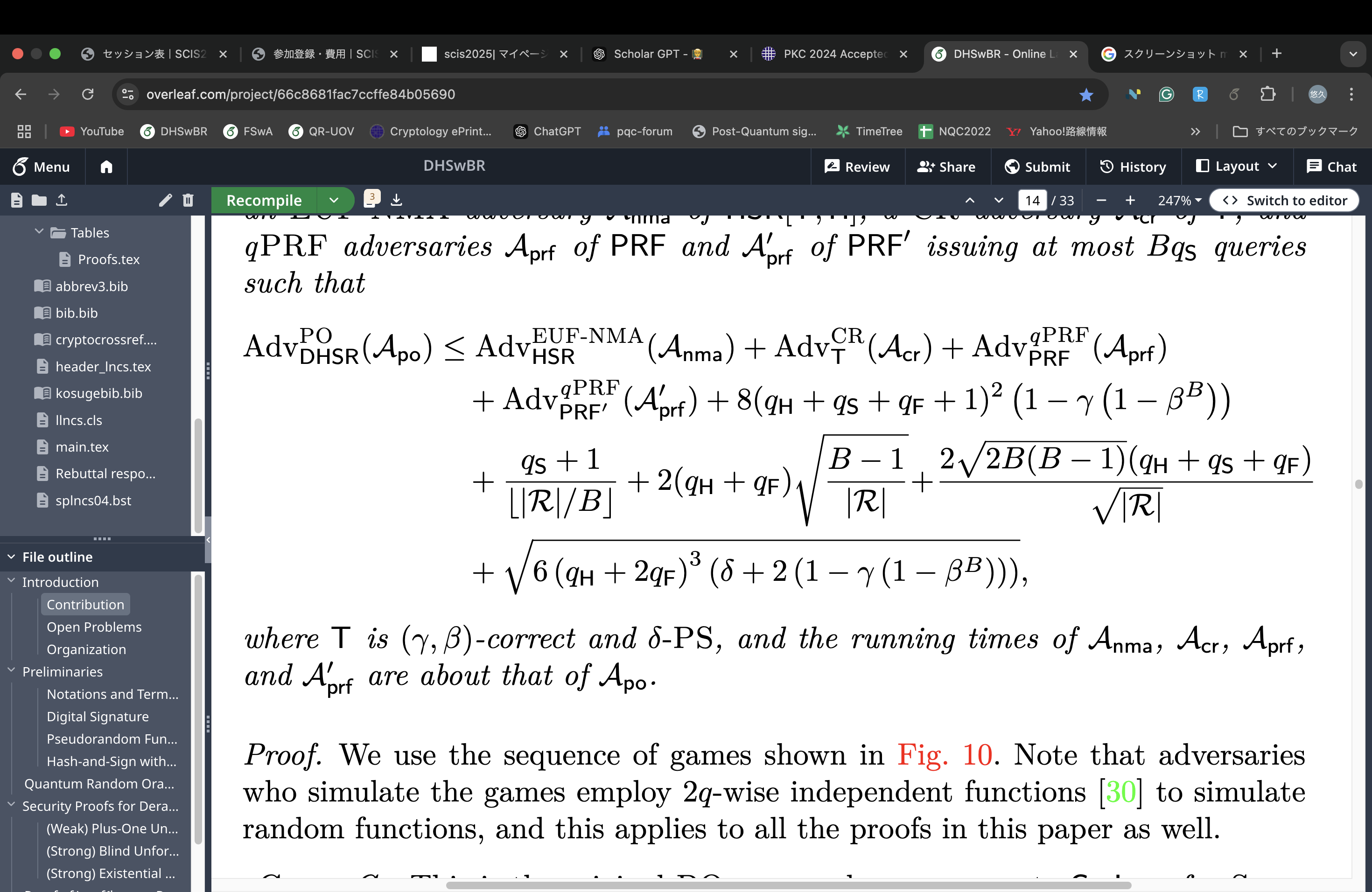 Security Bound (PO security as example)
Any questions?